Chào mừng các thầy cô về dự giờ lớp 1C
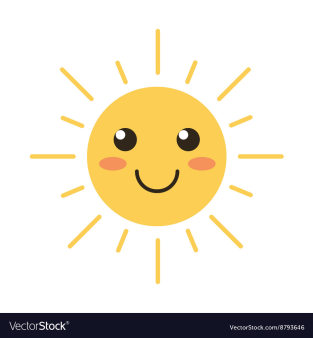 Môn: Tiếng Việt
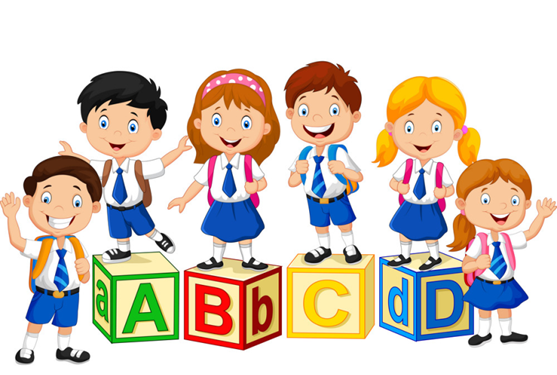 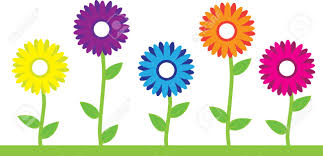 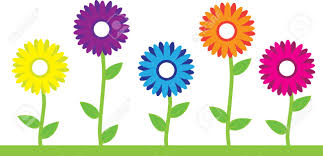 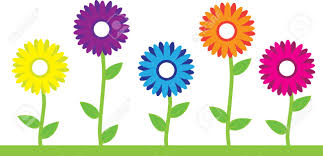 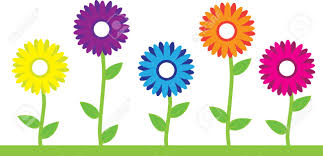 Khëi ®éng
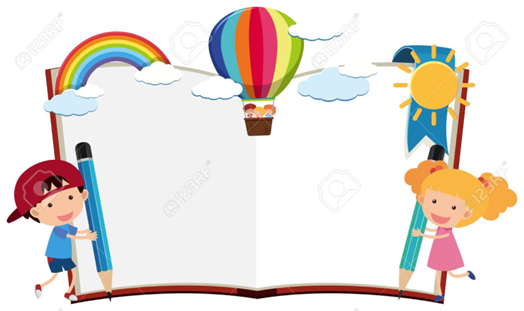 “Luyện viết vở”
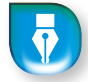 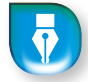 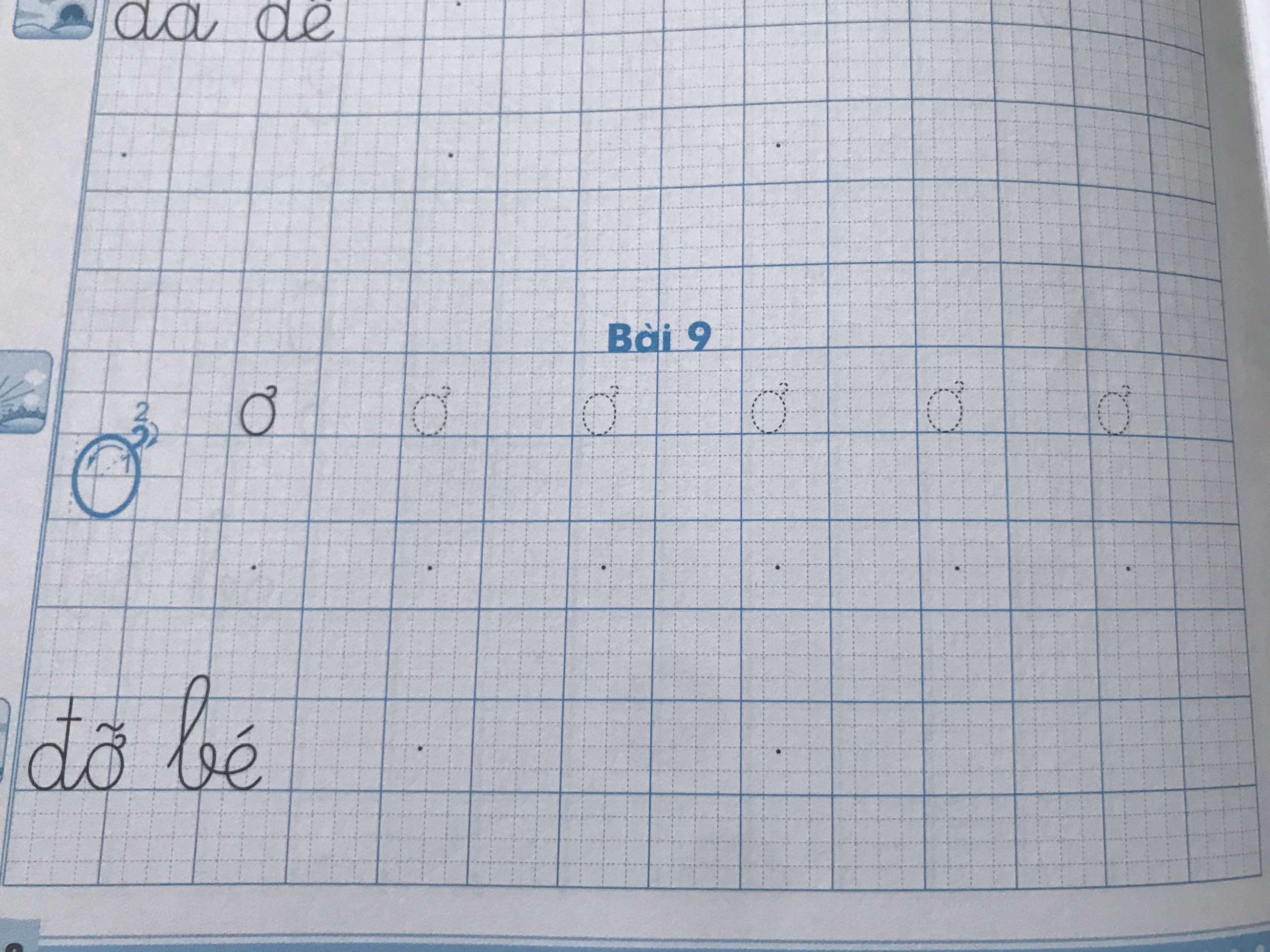 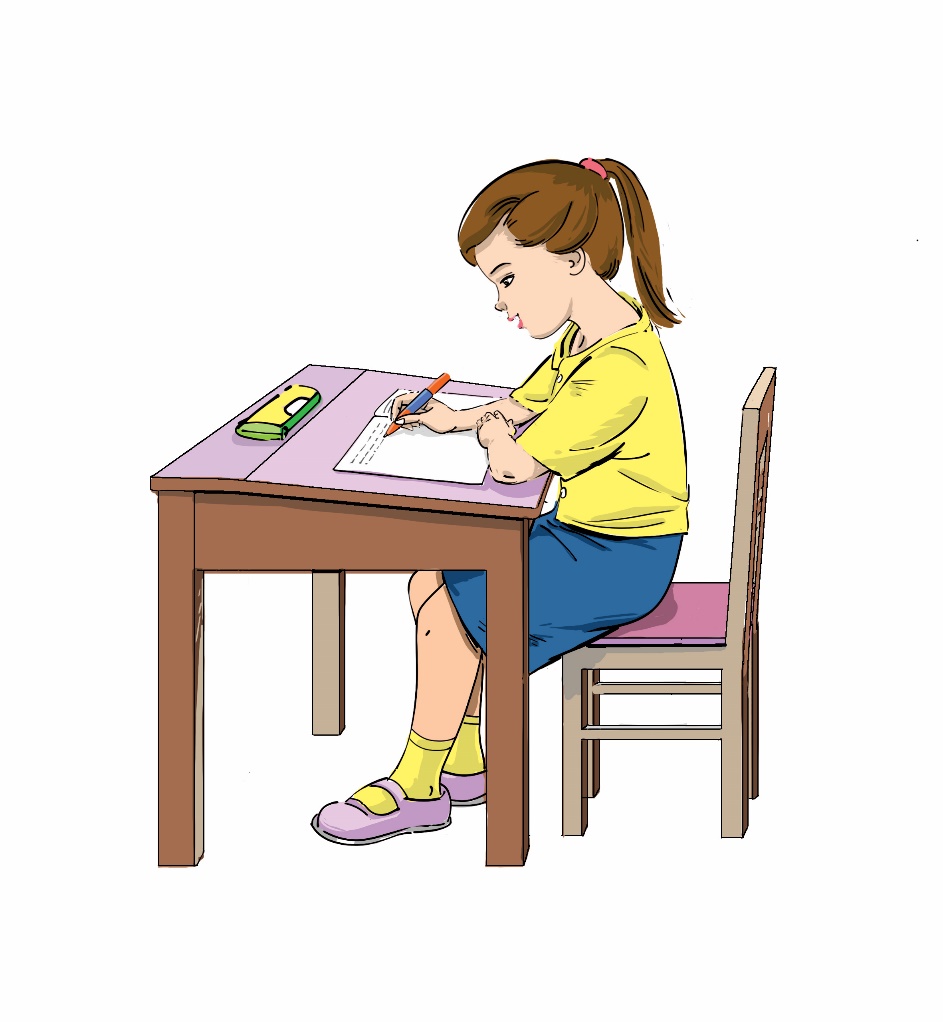 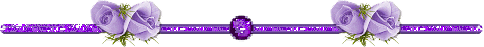 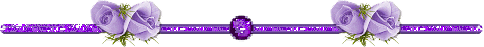 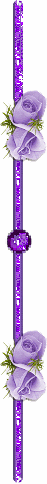 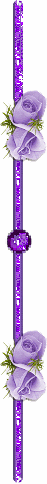 Bµi h¸t: “Bè lµ tÊt c¶”
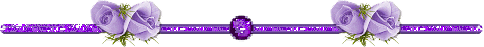 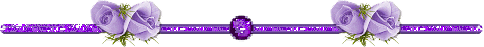 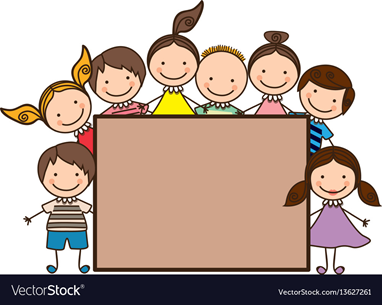 Đọc bài ứng dụng
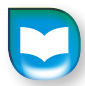 ®ì
Bè ®ì bÐ.
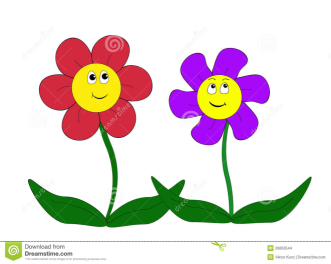 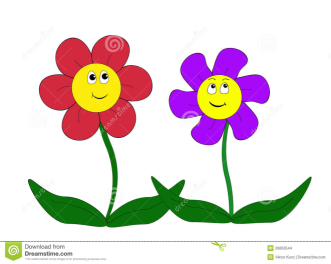 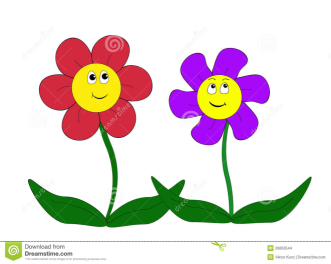 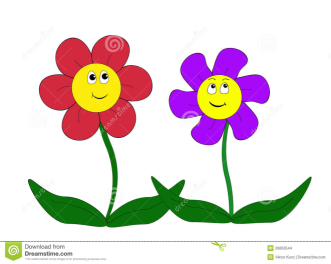 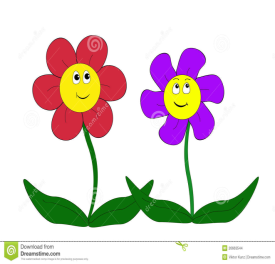 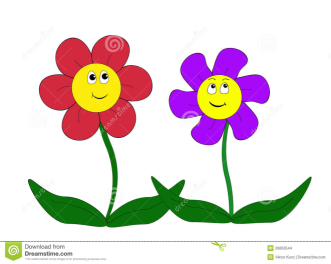 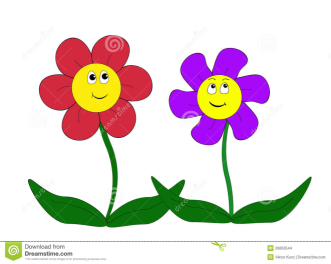 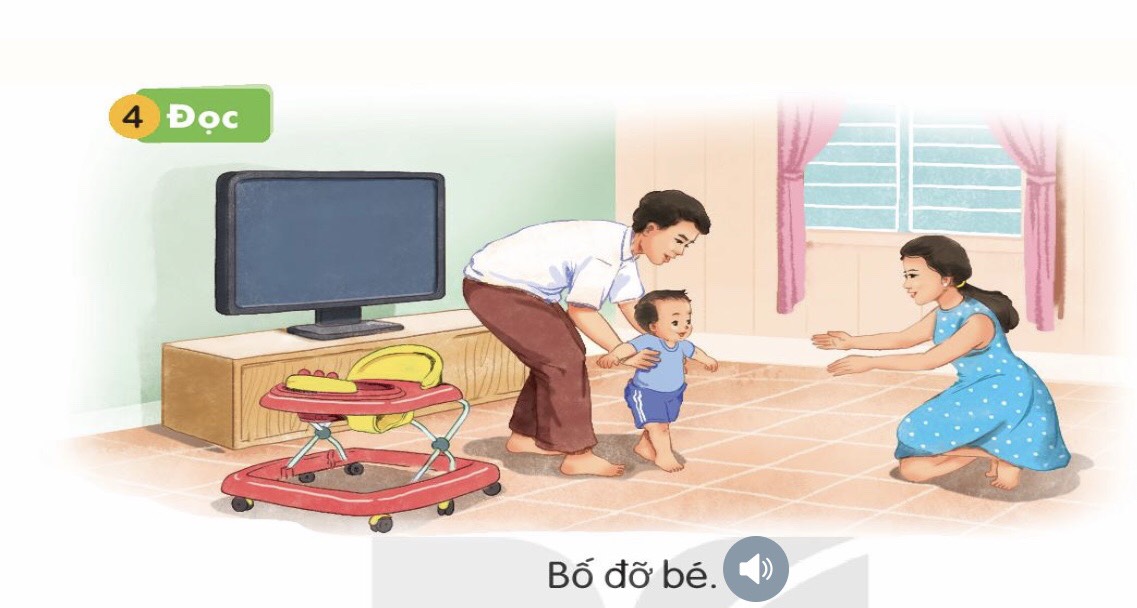 Bè ®ì bÐ.
Nói theo tranh
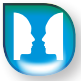 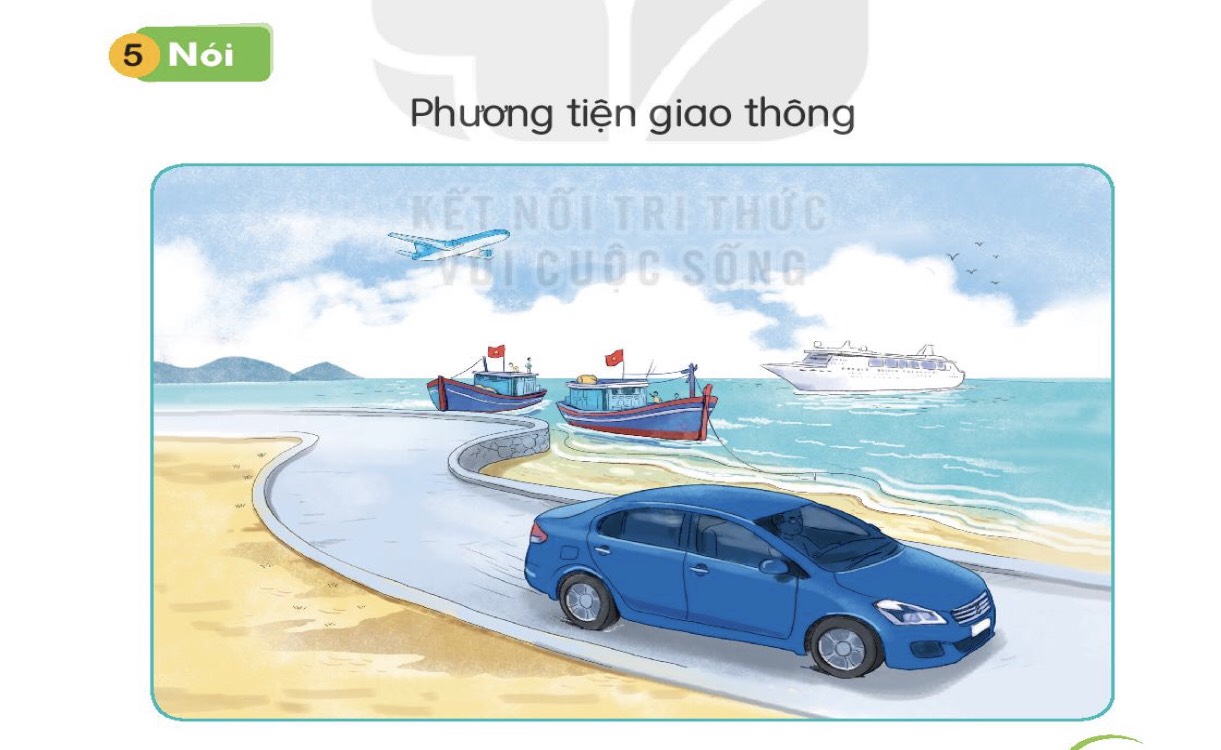 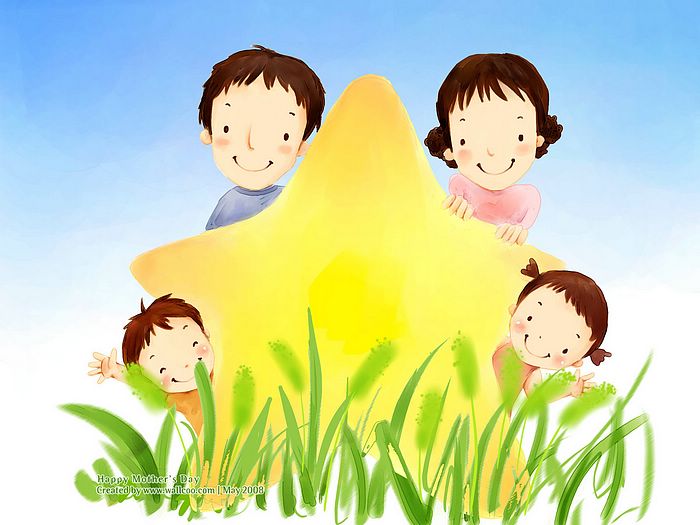 Chóc thÇy c«, c¸c con cïng 
gia đình m·i m·i 
h¹nh phóc !